Строение атома углерода
Органическая химия 10 класс
Что изучает органическая химия?
Молоко
Растительное масло
Сахар
Спирт
Уксусная кислота
Нефть
Природный газ
Соль
Металлы
Сера
Углекислый газ
Пищевая сода
Серная кислота
Угольная кислота
Сравнение
Органические вещества
Неорганические вещества
Метан СН4
W=Ar·n/Mr·100%
Mr(CH4)=12+1·4=16
Ar(C)=12 , n=1
W(C)= 12·1/16·100%=75%
Углекислый газ СО2
Mr(CO2)=12+2·16=44
Ar(C)=12
W(C)=12·1/44·100%=27%
Сравнение
Органические вещества
Неорганические вещества
Уксусная кислота
CH3COOH
Mr(CH3COOH)= 12·2+1·4+2·16=60
Ar(C)=12 , n=2
W(C)=12·2/60·100%=40%
Угольная кислота
H2CO3
Mr(H2CO3)=1·2+12+16·3
=62
Ar(C)=12 , n=1
W(C)=12·1/62·100%=19%
Выводы
Органические вещества
Неорганические вещества
Метан СН4

W(C)=75%
Уксусная кислота
CH3COOH
   W(C)=40%
Углекислый газ СО2

W(C)=27%
  Угольная кислота
H2CO3
W(C)=19%
Органические вещества
H
H
H
H
C4H10
Бутан
-С-C-C-C-
H
H
H
H
H
H
H
H
H
-
-
-
=O
Бутановая кислота
-С-C-C-C
C3H7COOH
H
-OH
-
-
-
H
H
H
Неорганические вещества
O=C=O
CO2
Углекислый газ
H-O
H-O
C=O
Угольная кислота
H2CO3
Выводы:
Атом Углерода
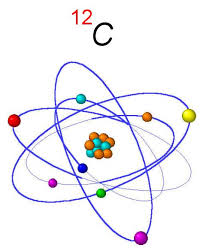 Строение атома углерода
В невозбужденном состоянии
В возбужденном состоянии 

6С


1S22S12P3
6С    )   )
       2   4
6С
1S22S22P2
Гибридизация атомных орбиталей
2Py1
2Pz1
2Px1
6С
2S1
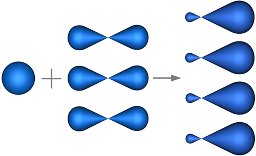 1S2
Модели молекул органических веществ
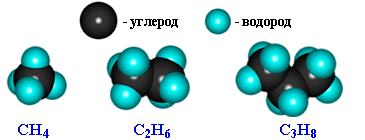